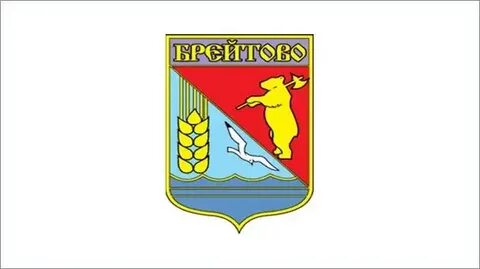 МОУ Брейтовская СОШ
Муниципальный дистанционный проект                                  «Здесь Родины моей начало...»                                 Третий этап проекта:       “Мой край  родной  глазами туриста”
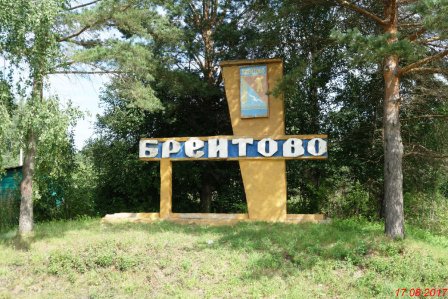 Возрастная категория:
  8-11 классы . 
Команда: «Хранители истории» 
Руководитель: Белова А.В.
2025г.
Туристический маршрут

Пешая протяженность 1,5 км
Время  экскурсии 4 часа
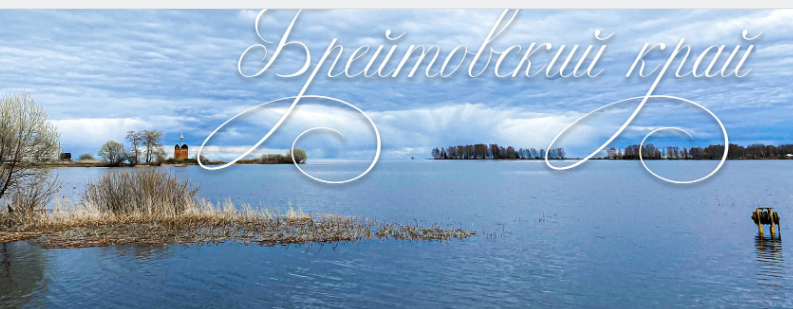 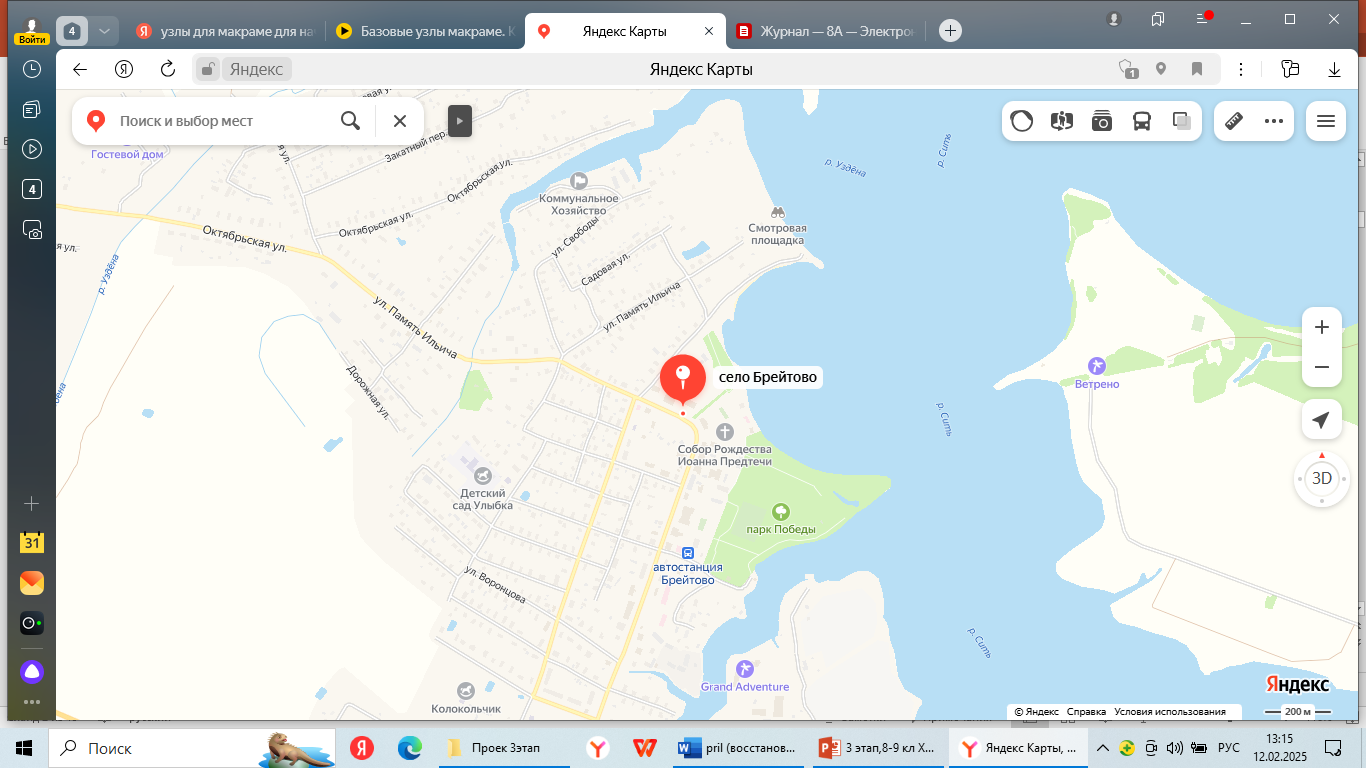 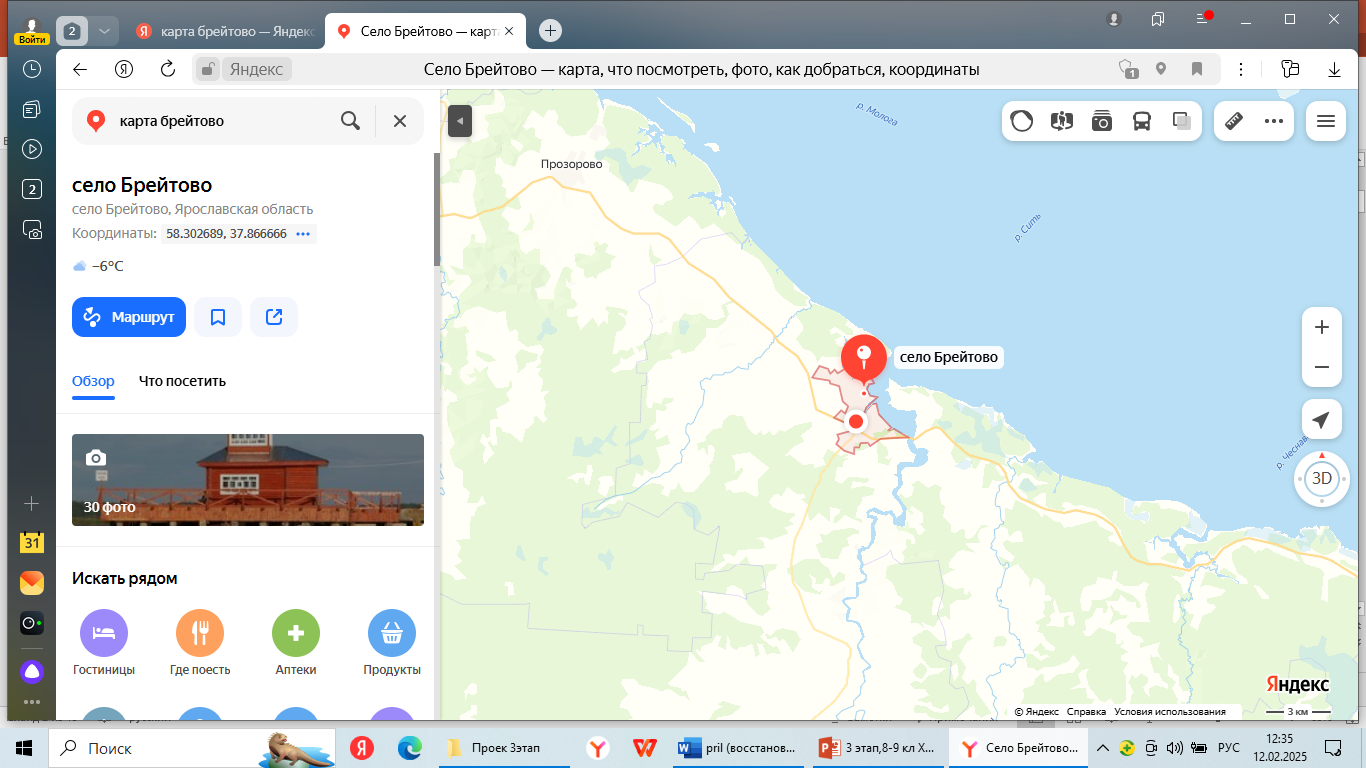 8.
10.
7.
9.
6.
5.
3.
2.
8.
4.
1. Размещение
1. Размещение в гостиницеGrand Adventure ул. Механизаторов, 2, село Брейтово
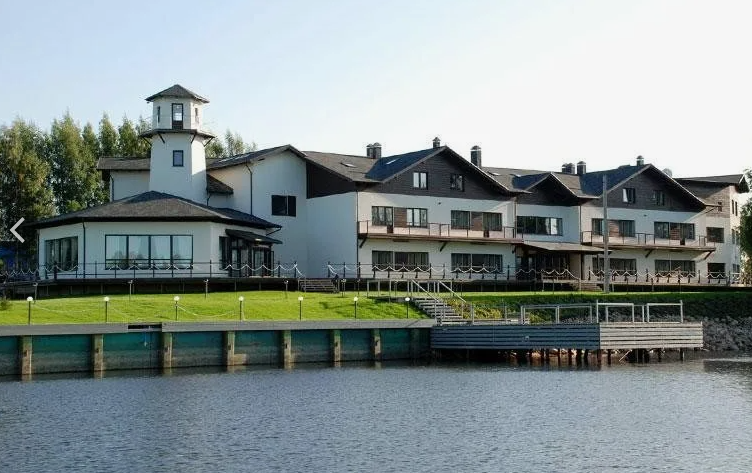 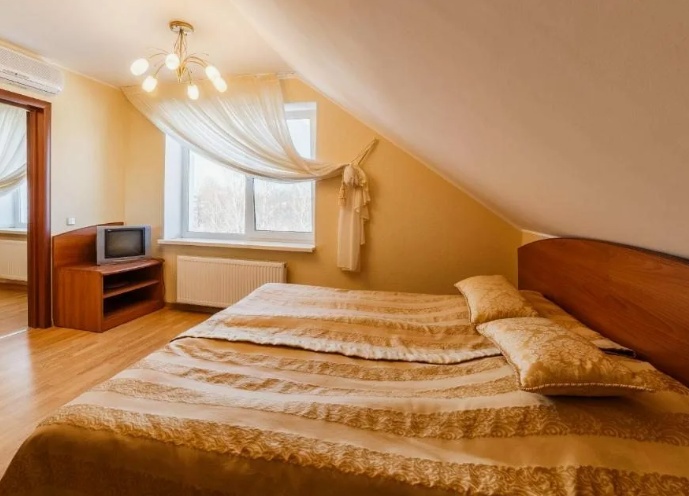 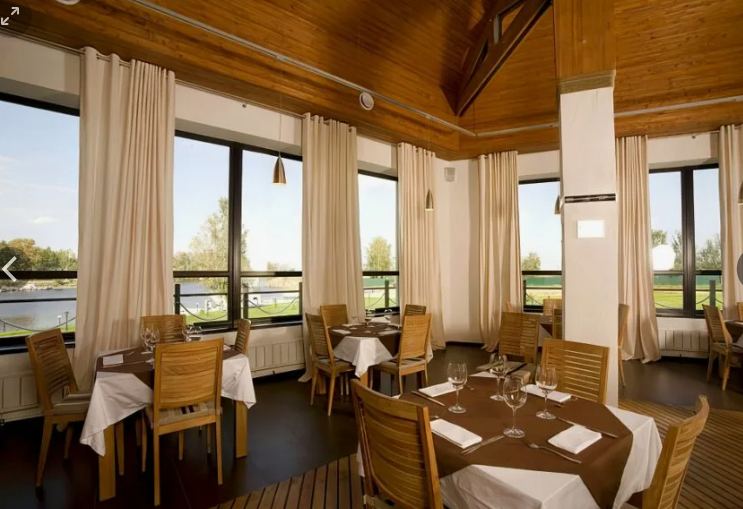 2. Брейтовский народный историко-краевидческий музей
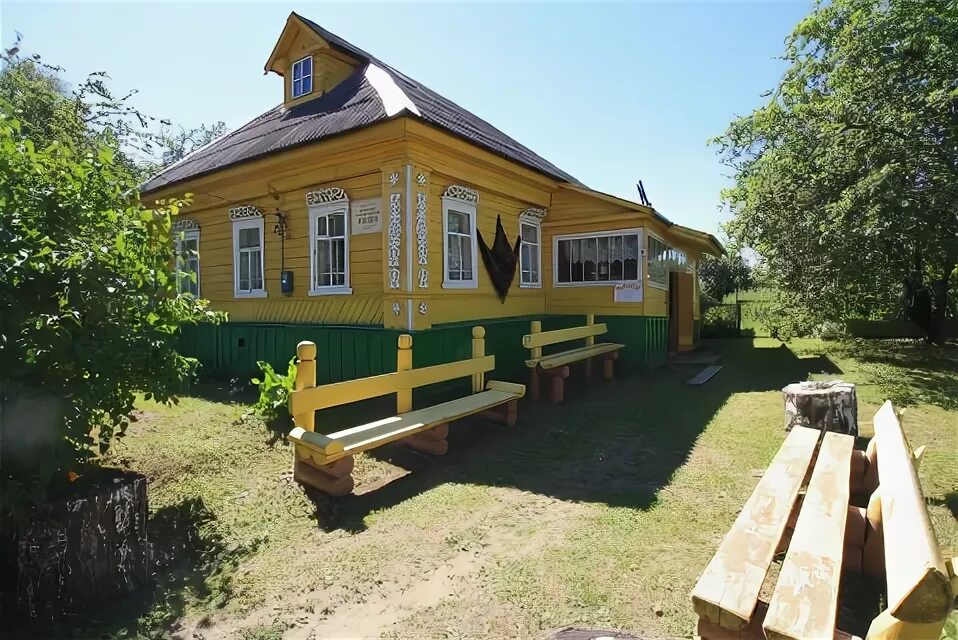 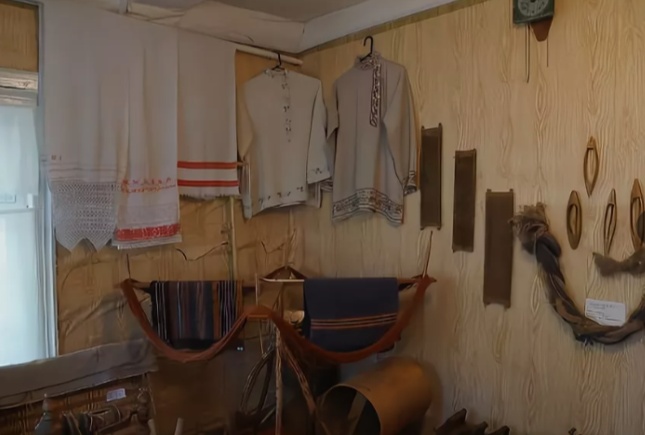 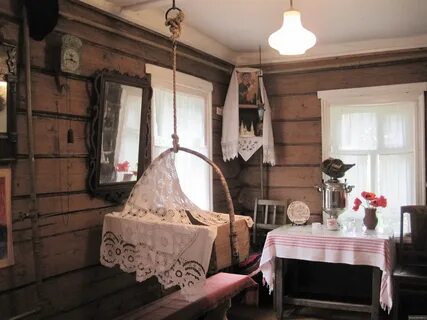 Брейтовский историко-краеведческий музей  распахнул свои двери 6 ноября 1962 года. Он расположен в центре села в обычном деревянном доме с резными наличниками. Экспозиция музея посвящена истории Сицкого края и быту местных жителей – сицкарей. В музее насчитывается более тысячи различных экспонатов материальной и духовной культуры.
3. Памятник "Первому трактору Брейтовского района"









         Открытие памятника  произошло в октябре 1974  в честь первых трактористов района. На его постамент был водружён трактор «Универсал-2», на котором долгие годы трудился Владимир Иванович Смелов.
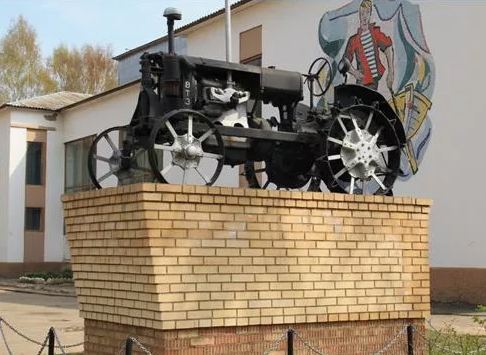 4. Мемориал-памятник воинам Великой Отечественной войны
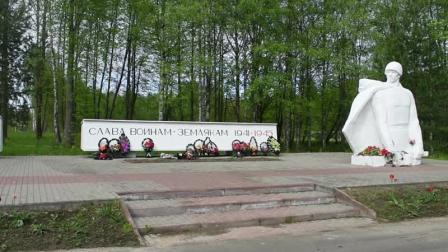 Памятник находится в парке Победы. Он был открыт в 1973 году. На белых мраморных плитах золотом высечены имена людей, погибших во время войны, рядом — звезда Вечного огня и скульптура солдата.
5. Брейтовский храм Иоанна Предтече
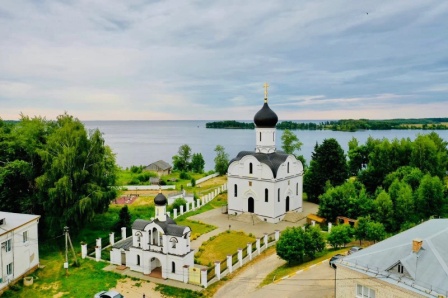 Это современное сооружение, построенное в 2010 году. Его возведение стало важным событием. Храм выполнен в традиционном православном стиле, с учетом современных архитектурных решений. Центр духовной жизни, где проводятся богослужения, различные церковные мероприятия и праздники.
6. Памятник генерал-адъютанту 
Н. В. Зиновьеву
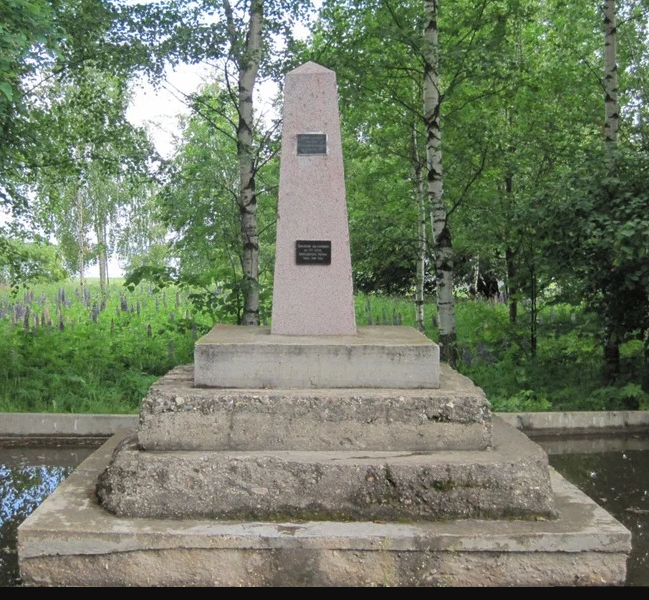 Николай Васильевич Зиновьев (1801–1882) Один из первых освободил своих крестьян от крепостной зависимости в 1857 или 1858 году, ещё до официальной отмены крепостного права в России. За это в селе Брейтово Ярославской области ему установили памятник.
7. Набережная
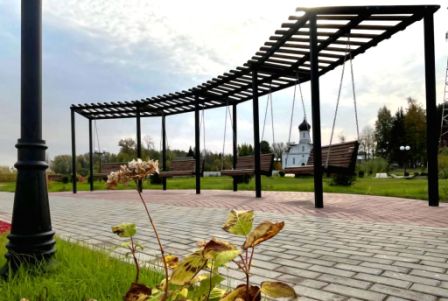 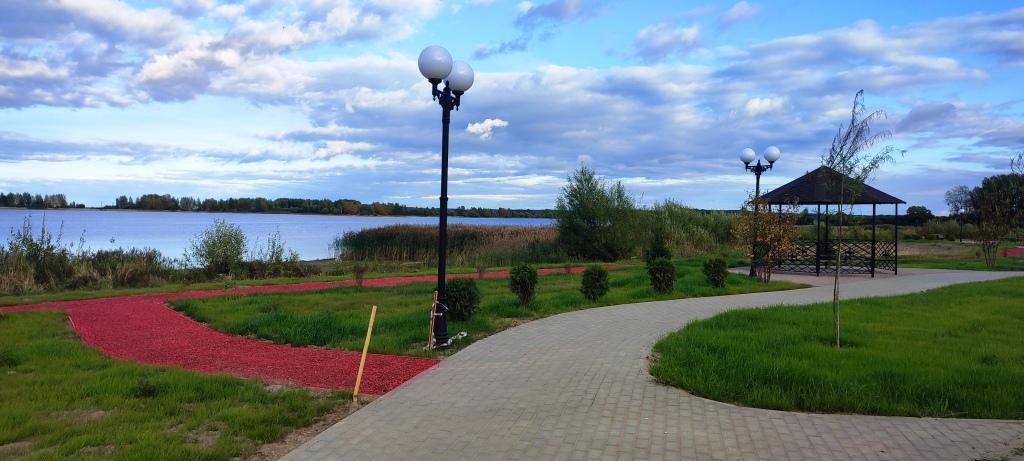 Набережная р. Сить — это современное,  уютное место для прогулок  и отдыха. Живописные виды на реку и окрестности, благоустроенные зоны для занятия спортом, и активного отдыха.
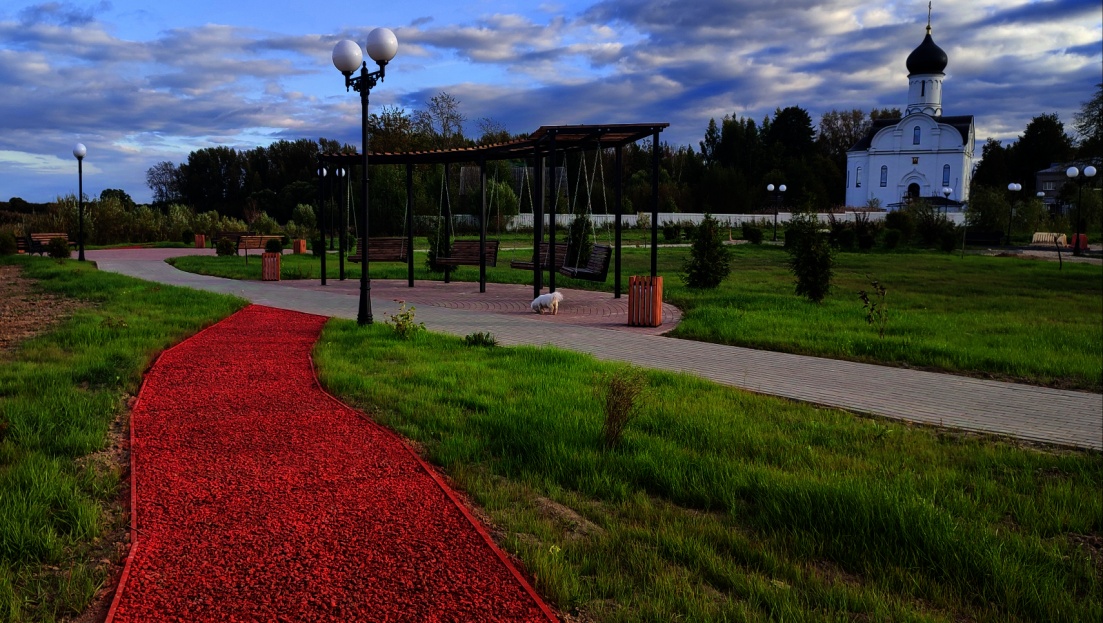 8.Часовня имени Богоматери "Аз есмь и никто же на вы" и Св.Николая Чудотворца.
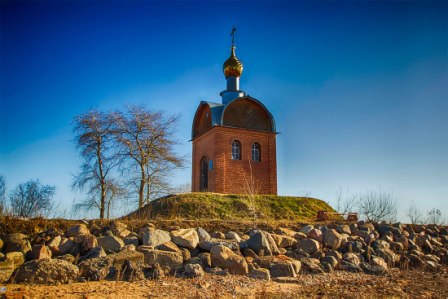 Часовня построена на берегу Рыбинского водохранилища. Здесь когда-то находились улицы старого Брейтова. Часовня стала символом памяти и покаяния о селах, деревнях, городах, что лежат под водой.
9. Дом с драконами в деревне Дурасово
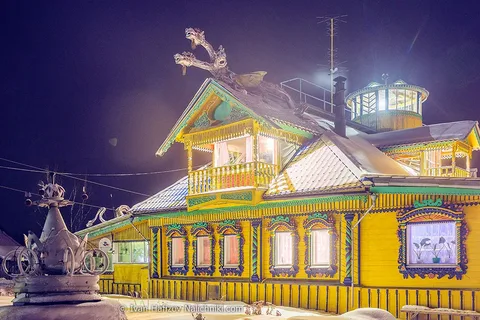 Это уникальное архитектурное сооружение, привлекающее туристов своими необычными украшениями. Он сочетает традиционный русский стиль с элементами фэнтези. Весь дом украшен деревянными кружевами, а на крыше располагаются трёхглавый дракон и змейка.
10. Храм Святой Троицы в селе Прозорово
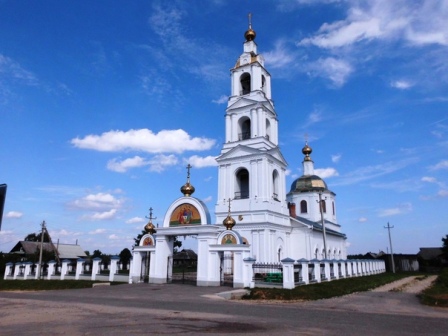 Каменная двухпрестольная церковь с Михайло-Архангельским приделом построена в 1810 году на средства прихожан и графа А. И. Мусина-Пушкина. Сегодня храм является не только прекрасным образцом архитектуры классицизма, украшающим площадь села, но и центром общественной и духовной жизни всей округи.
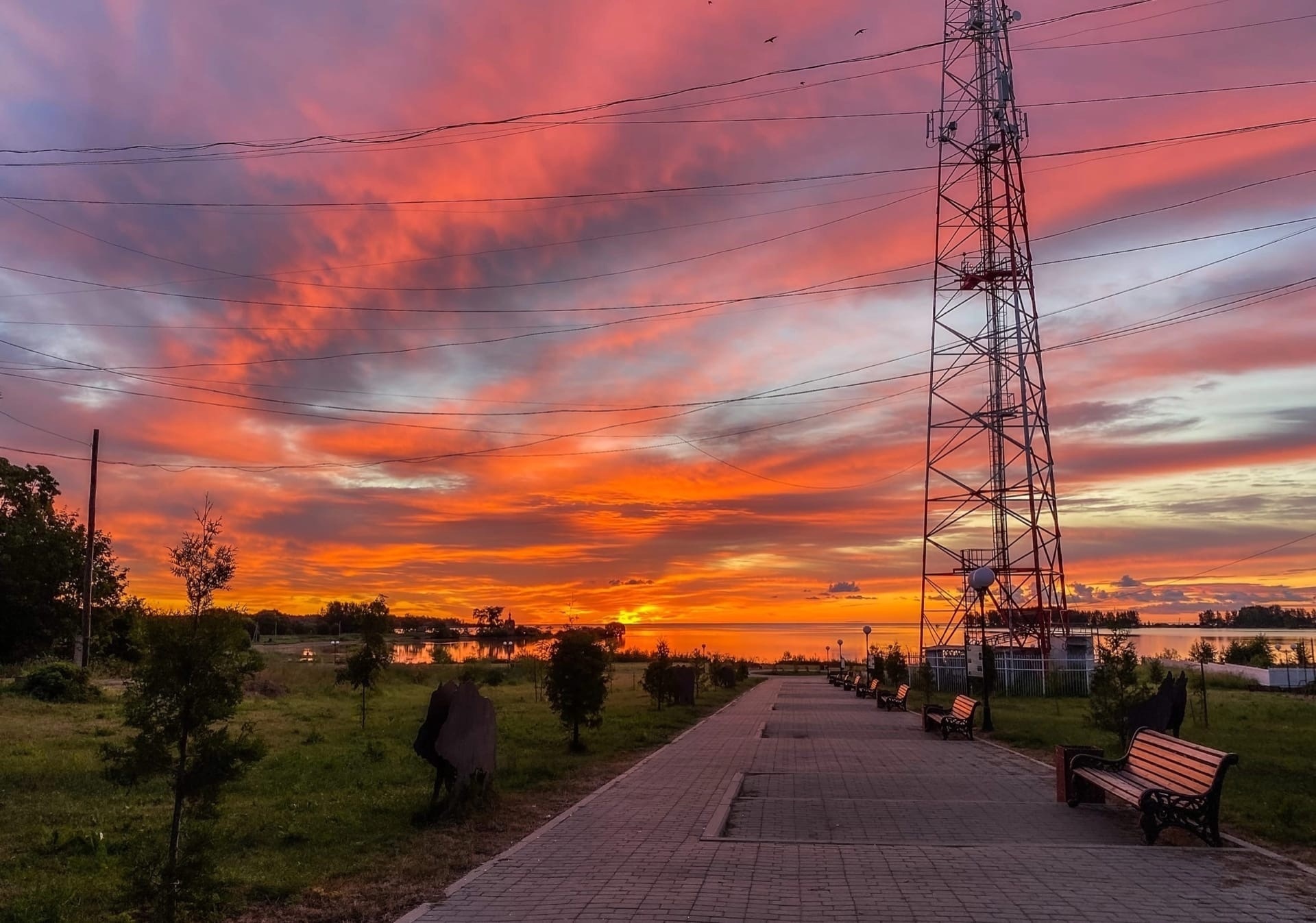 До новых встреч!